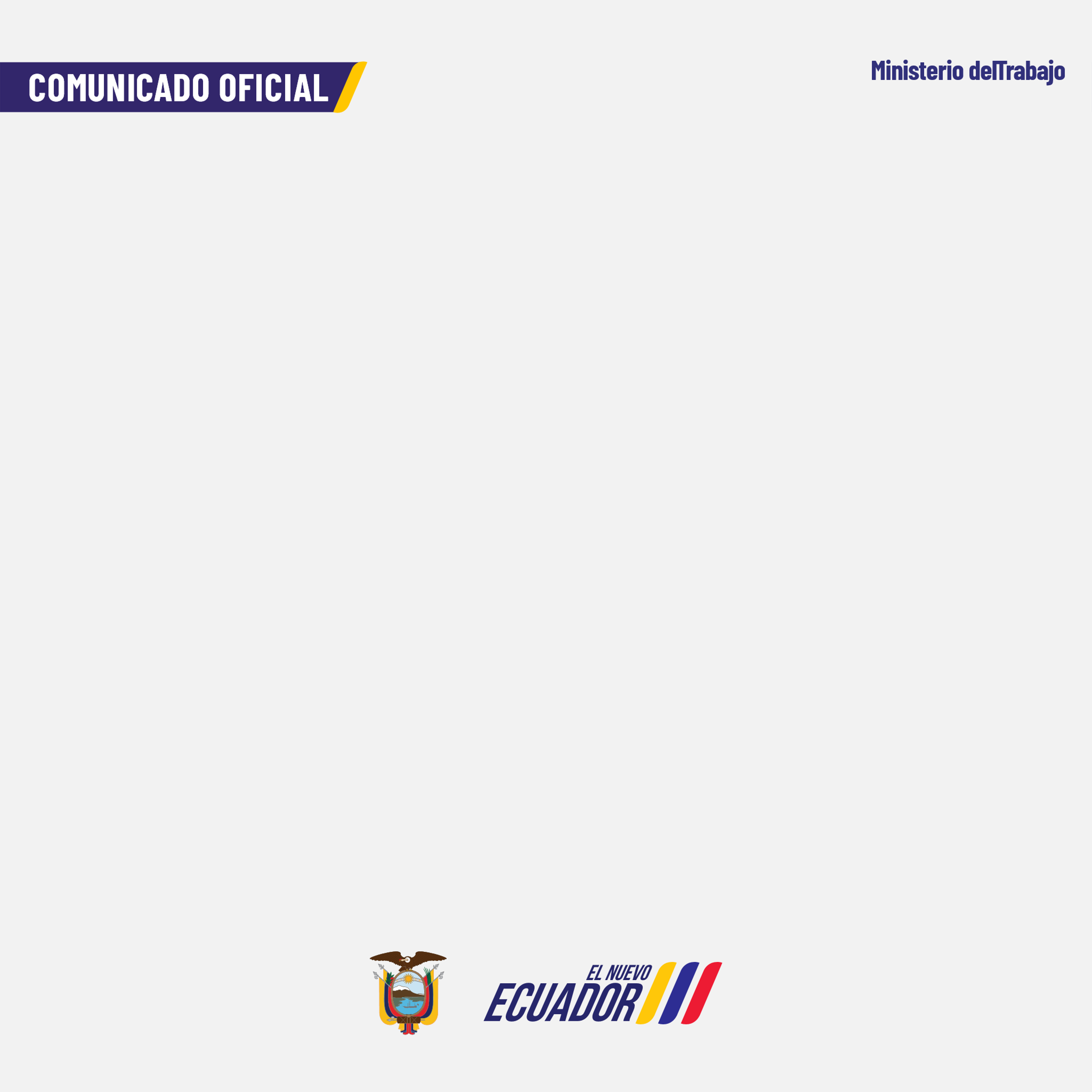 DISCULPAS PÚBLICAS 
28 de febrero de 2024
El Ministerio del Trabajo en cumplimiento con lo ordenado en la sentencia Constitucional dictada en la Acción de Protección N° 17160-2023-00343,  por la Dra. Núñez Córdova Lucy Tania, Jueza de la Unidad Judicial de Contravenciones Penales y de Transito Tumbaco.

El  Ministerio del Trabajo ofrece disculpas públicas, a la Señora Fajardo Pineda Guadalupe Fabiola en su calidad de socia y Secretaria del Comité Ejecutivo del Sindicato de Obreros Municipales de Loja por  haber  vulnerado sus derechos Constitucionales expresado en el considerando 3.2 de la aludida sentencia. Se dispone que la presente disculpa se publique por el periodo de dos meses de manera ininterrumpida en la página web de la institución a partir de la presente fecha, lo cual se hará conocer a la señora Jueza y a la accionante.
Ir a la sentencia
Ir a la sentencia